Overview of the vaccines
Aztra Zeneca Vaccine
Trade name: SII product called COVISHIELD 
Technology: Viral Vector (Genetically Modified Version)
Efficacy: 62%-90% (different trails)
Number of doses required: 2
Dose interval: 4-12 weeks (12 weeks recommended 
     by the MAC)
Administered in the Deltoid muscle with needle/syringe 
Fully liquid vaccine 
Storage: 2-8°C
Side-effects: Mild to moderate in severity and usually resolve
     within a few days of vaccination injection site tenderness; 
      injection site pain, headache, fatigue; myalgia, malaise; pyrexia, 
     chills; and arthralgia, nausea
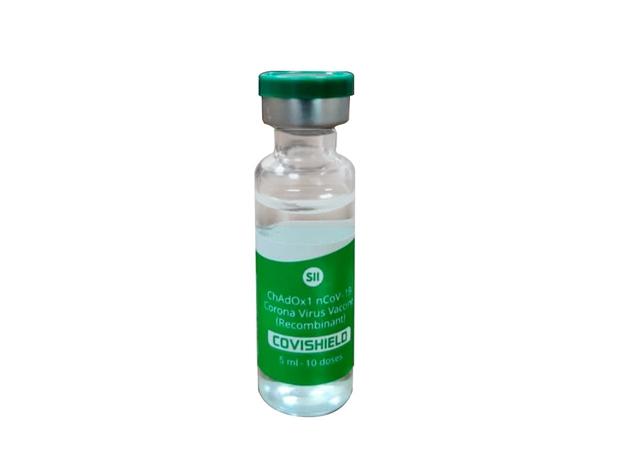 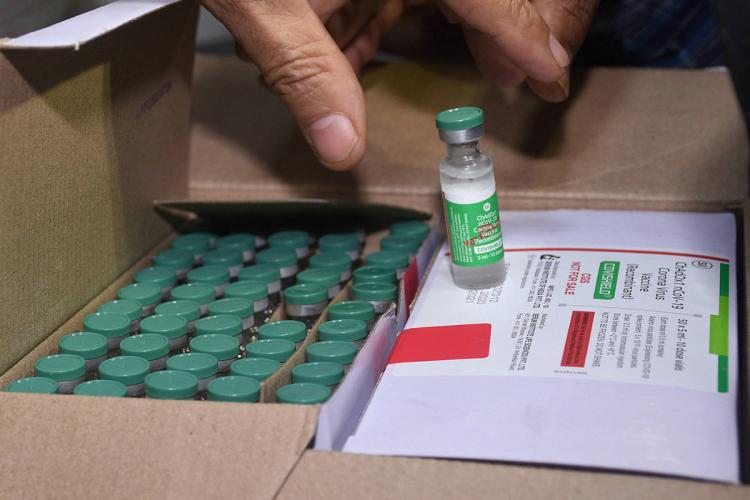 Pfizer Vaccine
Technology: mRNA
Efficacy: 95%
Number of doses required: 2
Dose interval: 21 days apart 
Administered in the Deltoid muscle with needle/syringe 
Vaccine require reconstitution 
Storage: -70°C during storage and distribution, at vaccination site 
     could be stored at 2-8°C for 120 hours
Side-effects: Side effects (such as fever, chills, tiredness, and 
     headache) throughout the body were more common after the
     second dose of the vaccine. Most side effects were mild to 
     moderate.
Allergic reaction could occur within 4 hours of
 getting vaccinated, including symptoms such as hives, swelling, 
or wheezing (respiratory distress).
This includes allergic reactions to polyethylene glycol (PEG) and 
polysorbate
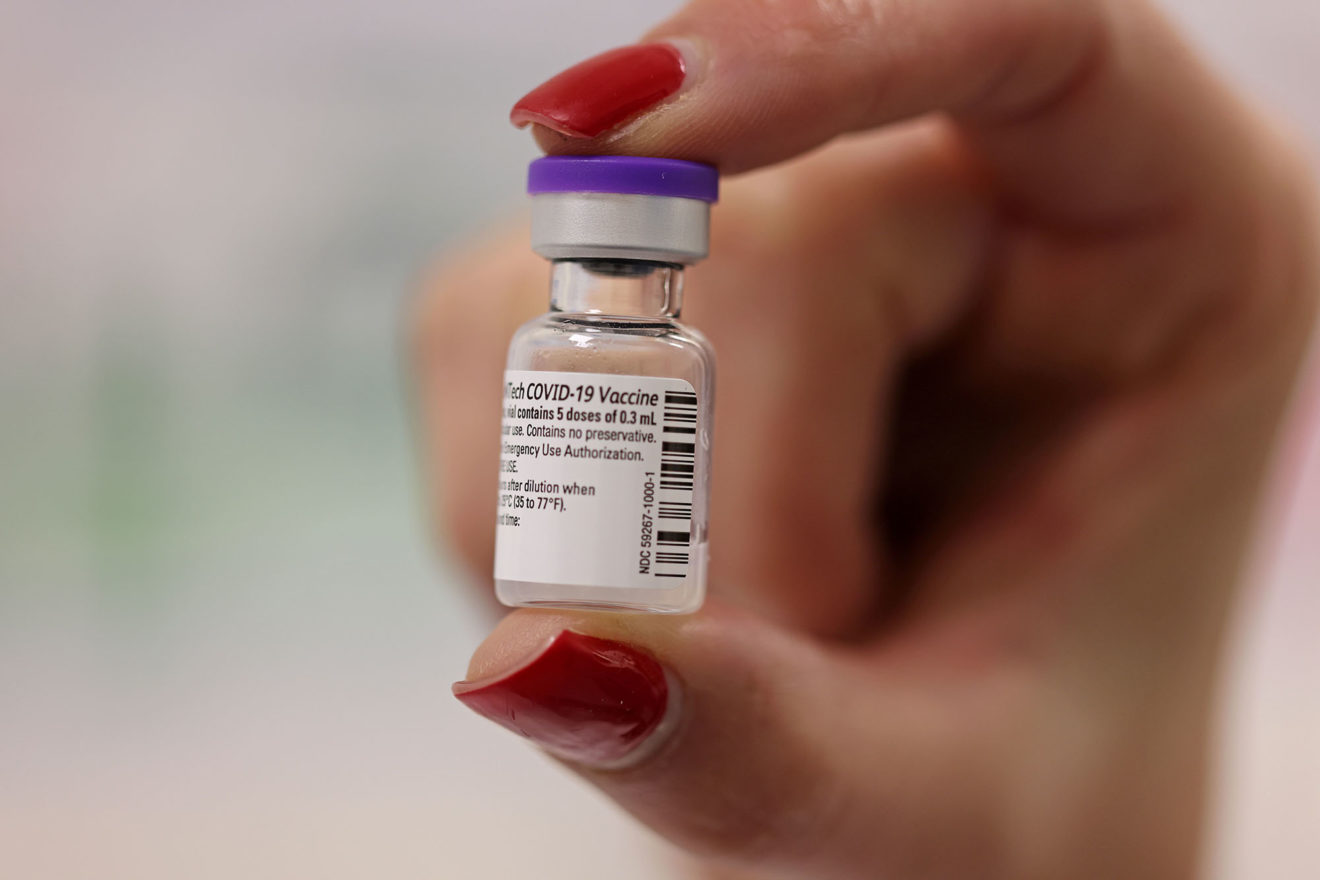 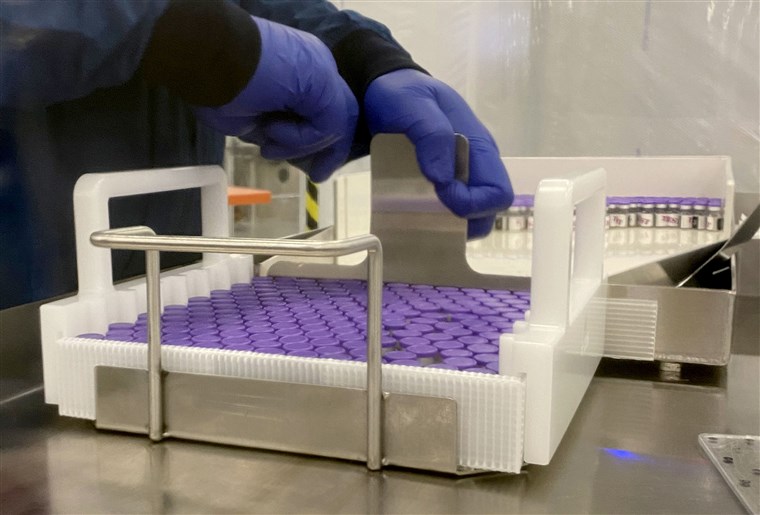 J&J Vaccine
Technology: Ad26 Viral vector vaccine 
Efficacy: Currently in phase III -Target efficacy 70% 
Number of doses required: 1
Administered in the Deltoid muscle with needle/syringe 
Fully liquid vaccine
Storage: 2-8°C 
Side-effects: Initial safety information released for the vaccine shows that the most common reactions after the vaccine was administered included: Injection site pain, Fatigue, Headache, Muscle aches. 
Phase III clinical trail in progress
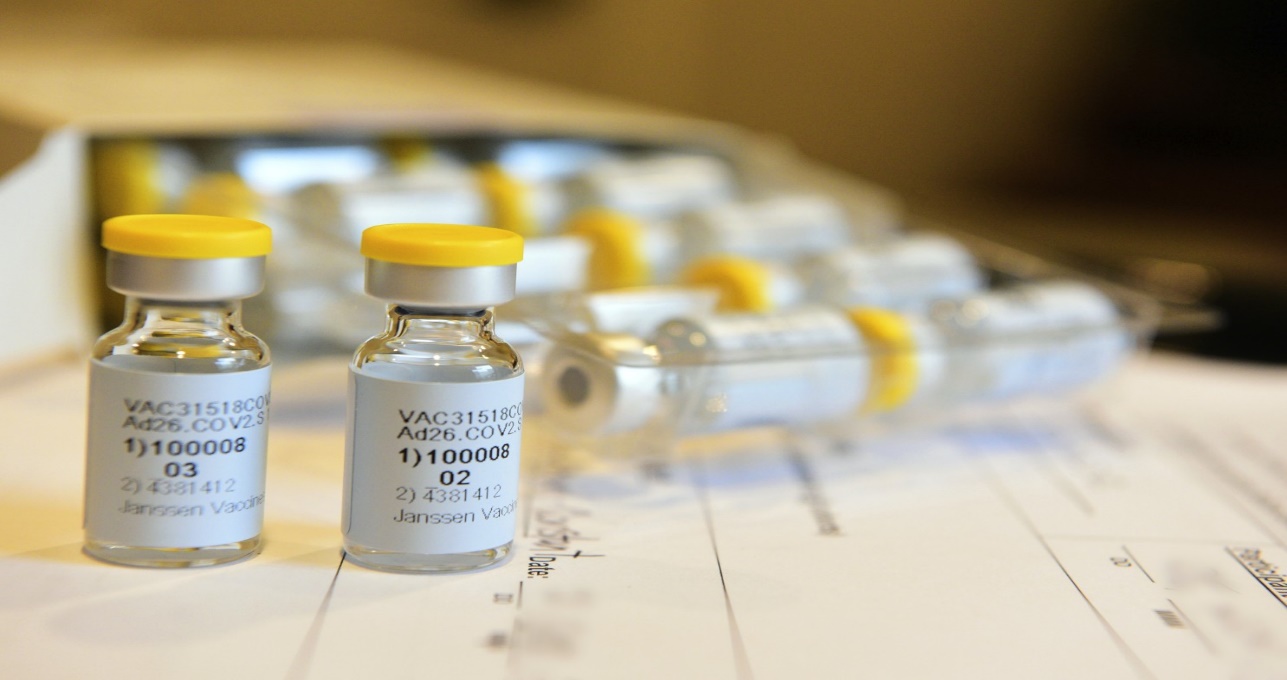 Sinovac Vaccine
Technology: Inactivated vaccine
Efficacy: 50%-70% (different trial results)
Number of doses required: 2
Dose interval: 14 day interval 
Administered in the Deltoid muscle with needle/syringe 
Fully liquid vaccine
Storage: 2-8°C
Side-effects: Most adverse reactions were mild, with the most 
common symptom being injection-site pain
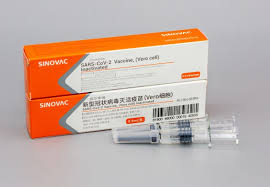 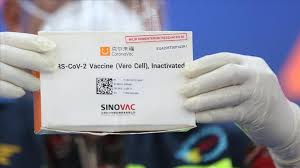 Sputnik V Vaccine
Technology: Adenoviral vector vaccine 
Efficacy: 92%
Number of doses required: 2
Dose interval: 21 day interval
Administered in the Deltoid muscle with needle/syringe 
Reconstitution required
Storage: 2-8°C (freeze dried) require diluent
Side-effects: Most adverse reactions were mild, include a 
     fever of 38°C, headaches and muscle pain
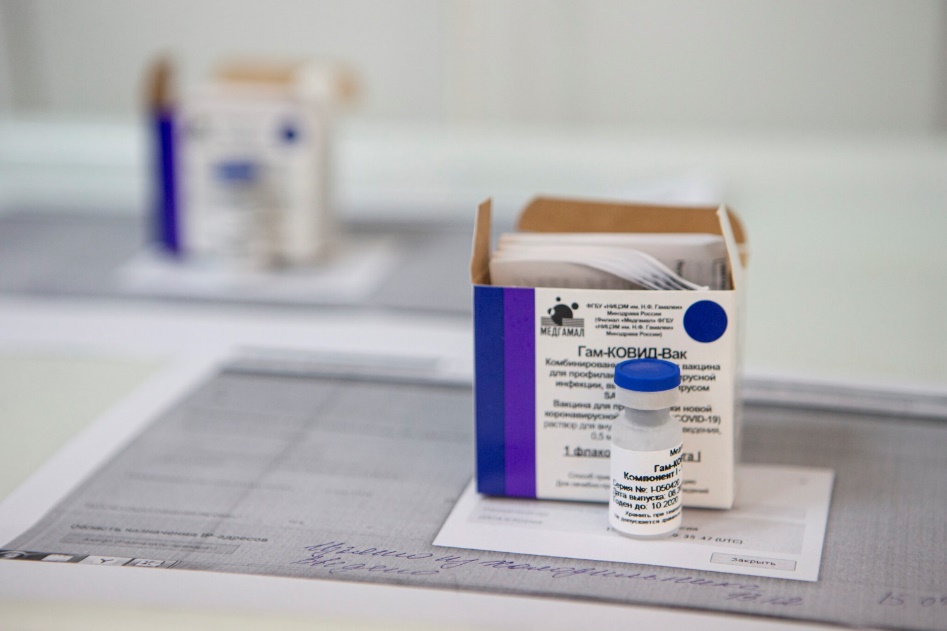 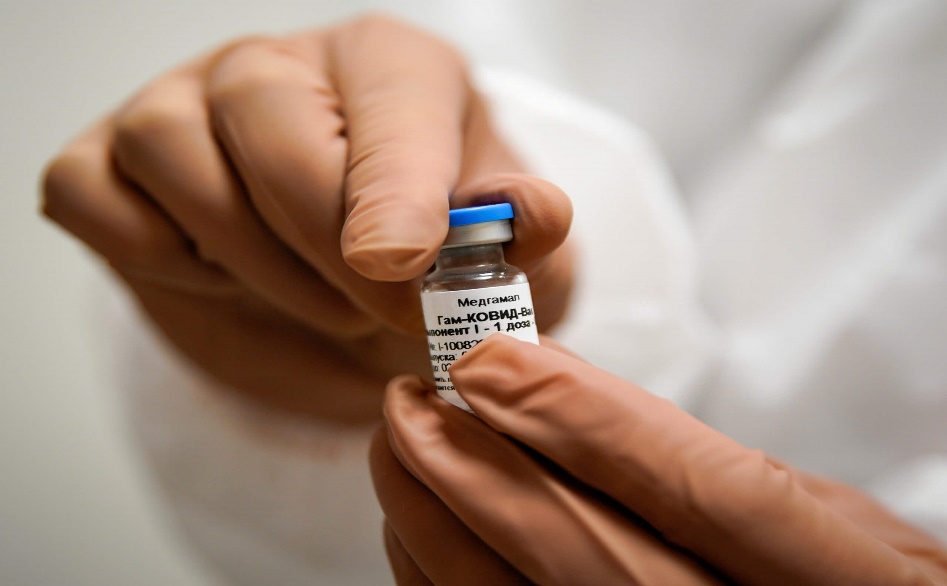 Moderna Vaccine
Technology: mRNA
Efficacy: 94.5%
Number of doses required: 2
Dose interval: 28 day interval
Administered in the Deltoid muscle with needle/syringe 
Fully liquid
Storage: -20°C distribution storage  at vaccination site 
     could be stored at 2-8°C for 30 days
Side-effects: Side effects (such as fever, chills, tiredness, and
 headache) throughout the body were more common after the
 second dose of the vaccine. Most side effects were mild to moderate.
Allergic reaction could occur within 4 hours of
 getting vaccinated, including symptoms such as hives, swelling, 
or wheezing (respiratory distress).
This includes allergic reactions to polyethylene glycol (PEG) and 
polysorbate
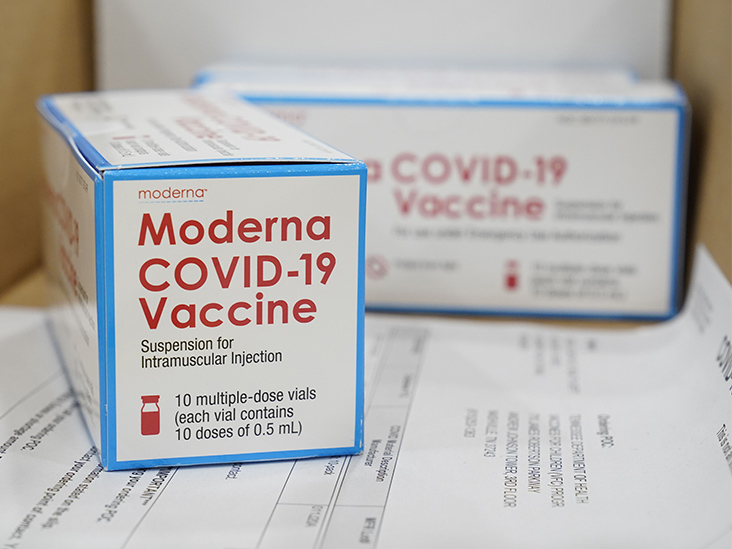